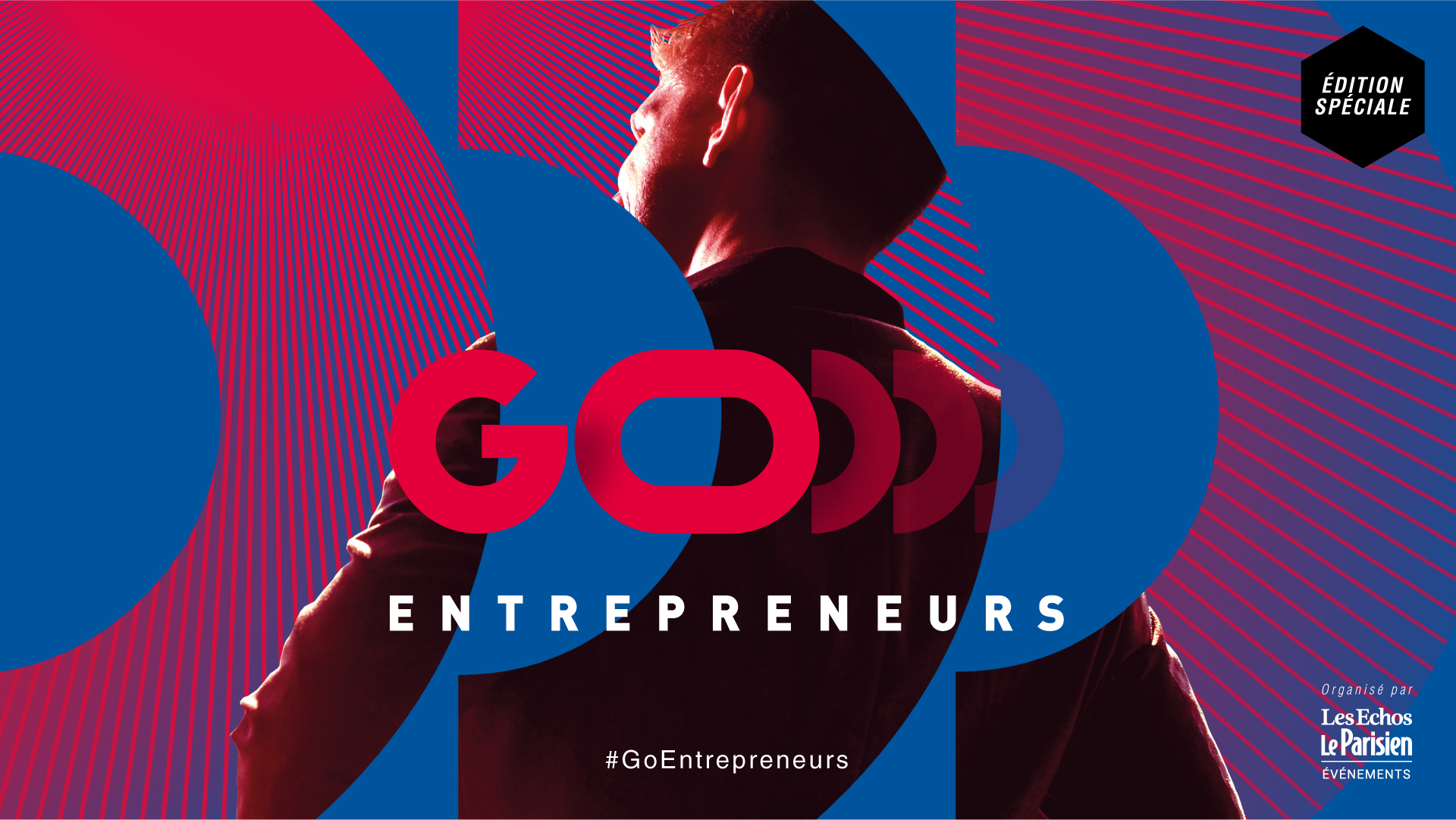 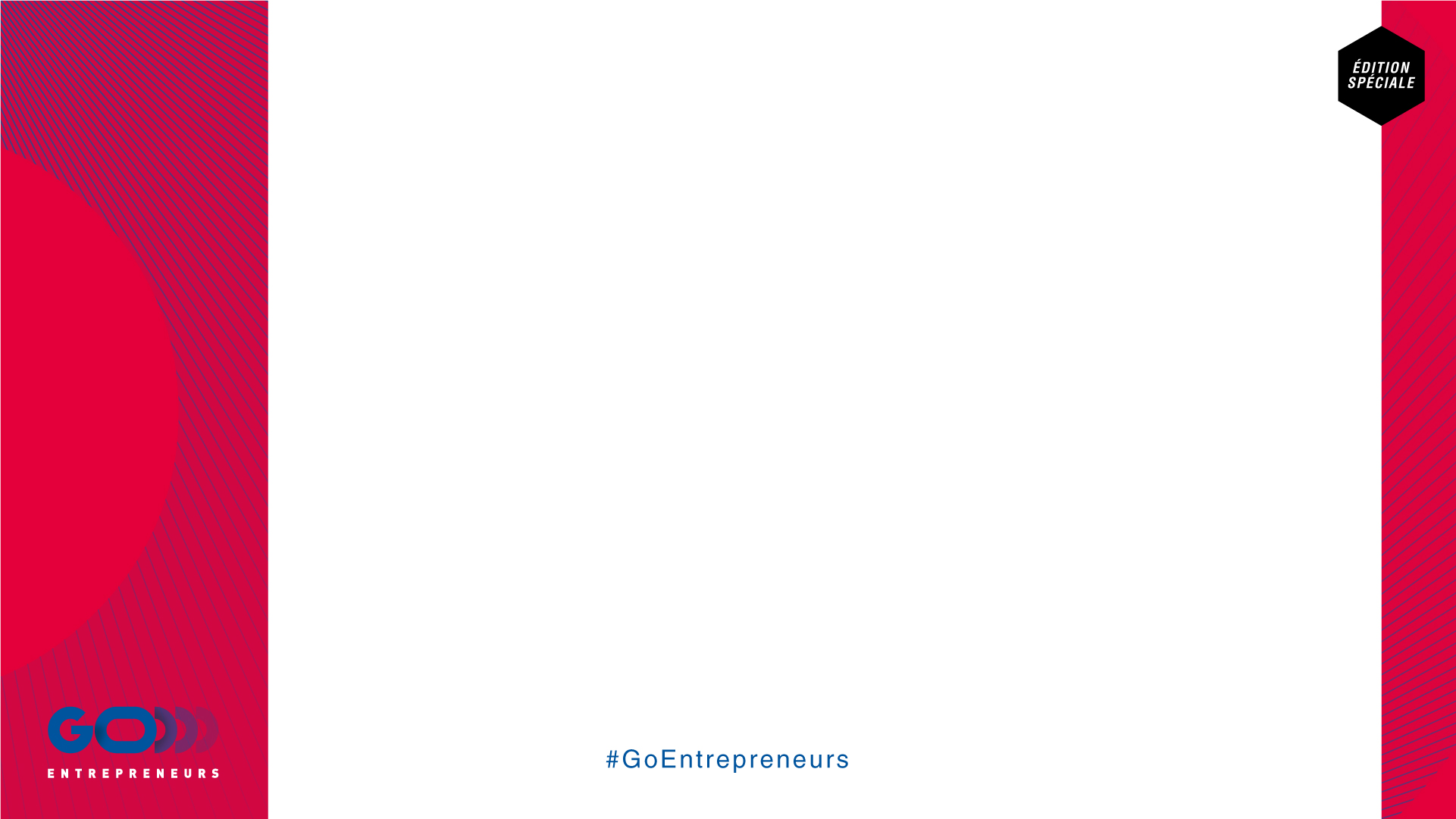 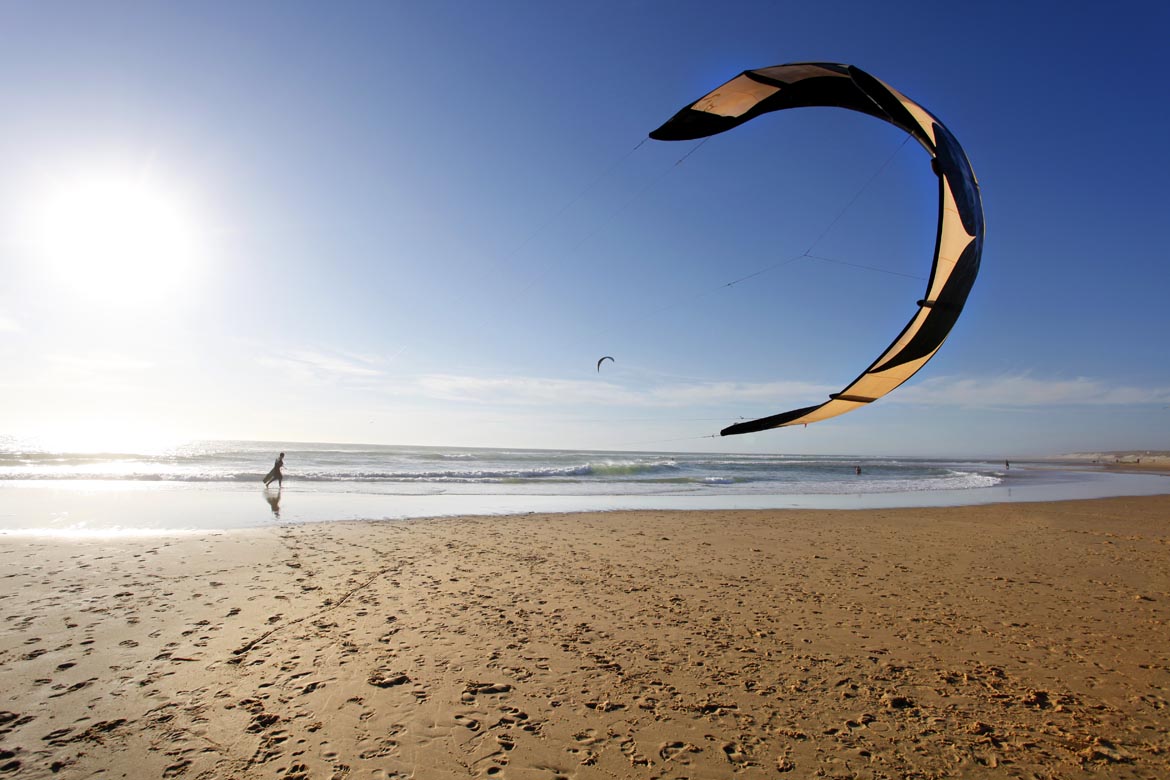 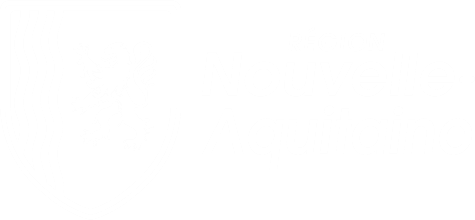 10 bonnes raisons 
de s’installer en Nouvelle-Aquitaine
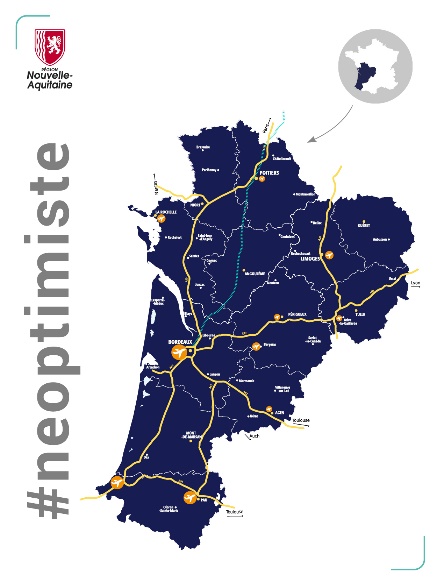 #neoptimiste
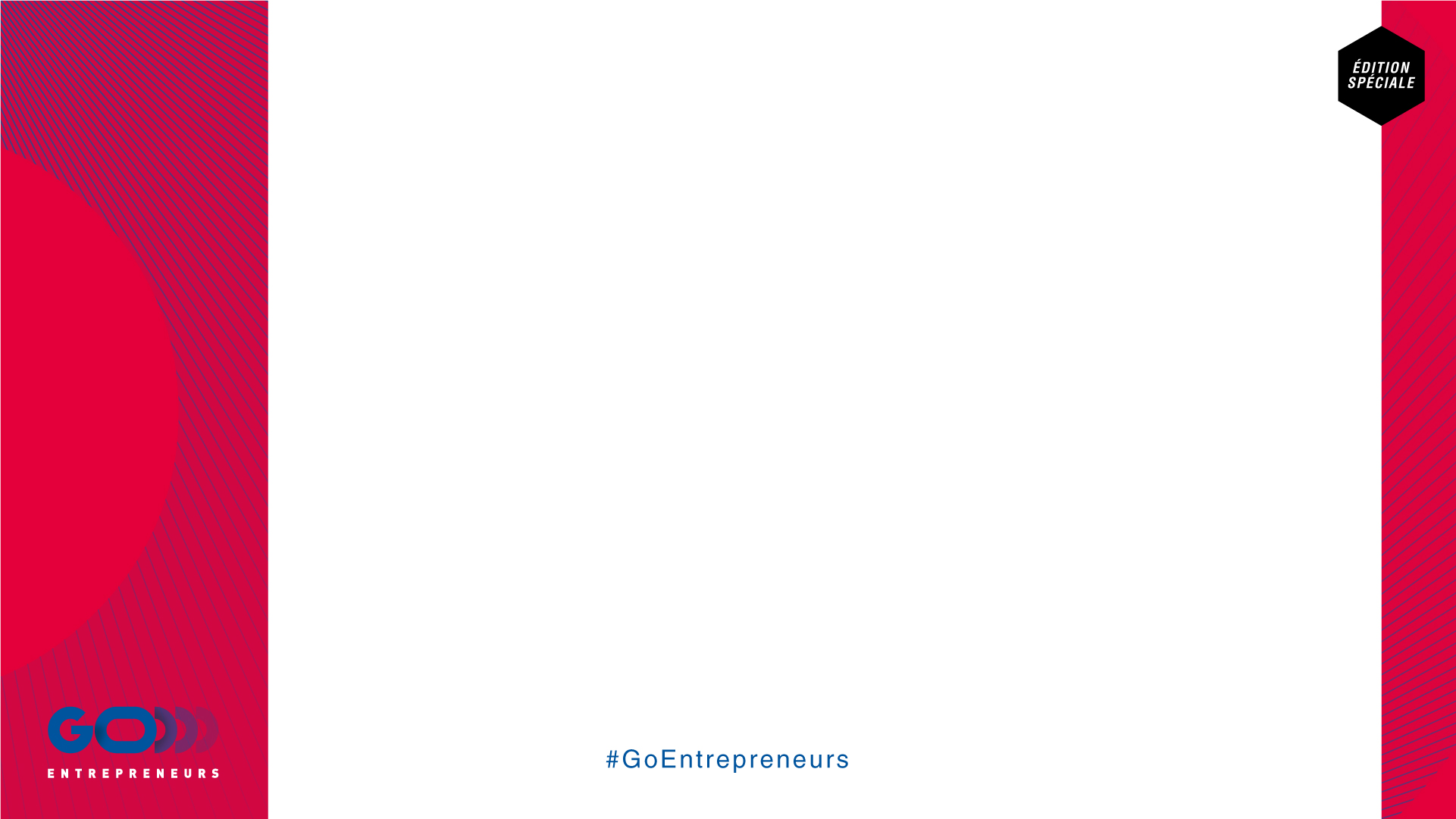 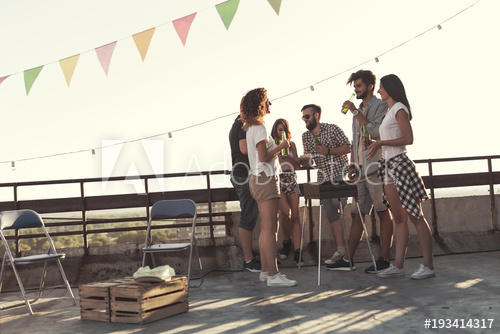 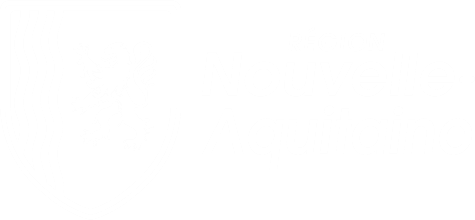 10 bonnes raisons 
de s’installer en Nouvelle-Aquitaine
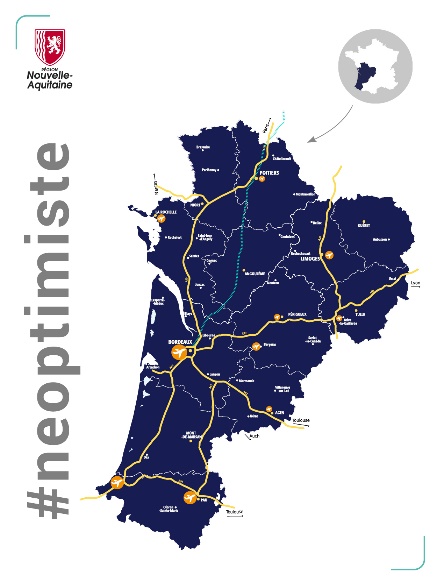 #neoptimiste
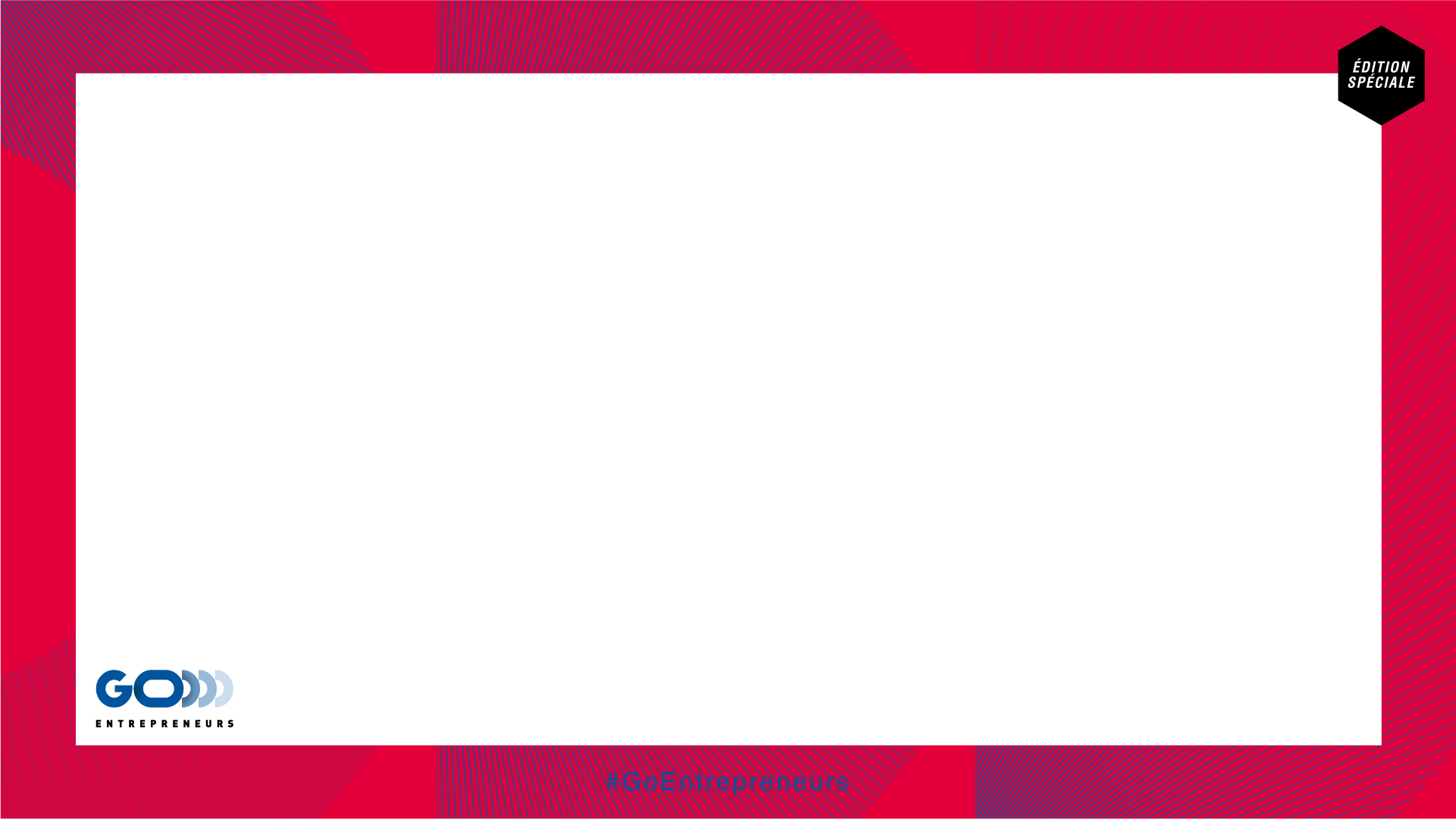 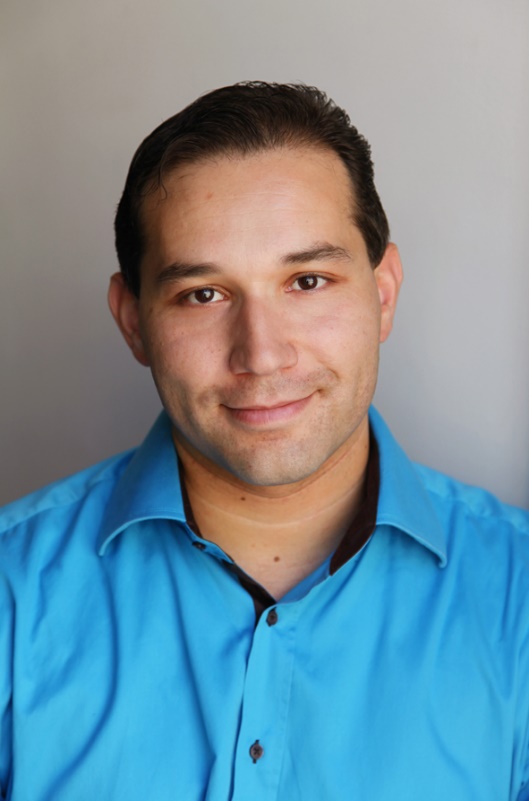 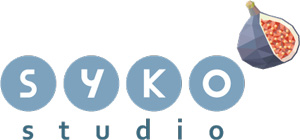 Alexandre SABOURET
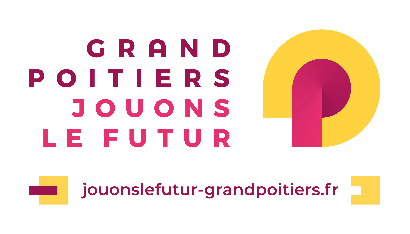 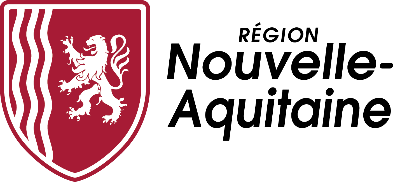 #neoptimiste
#JouonsLeFutur
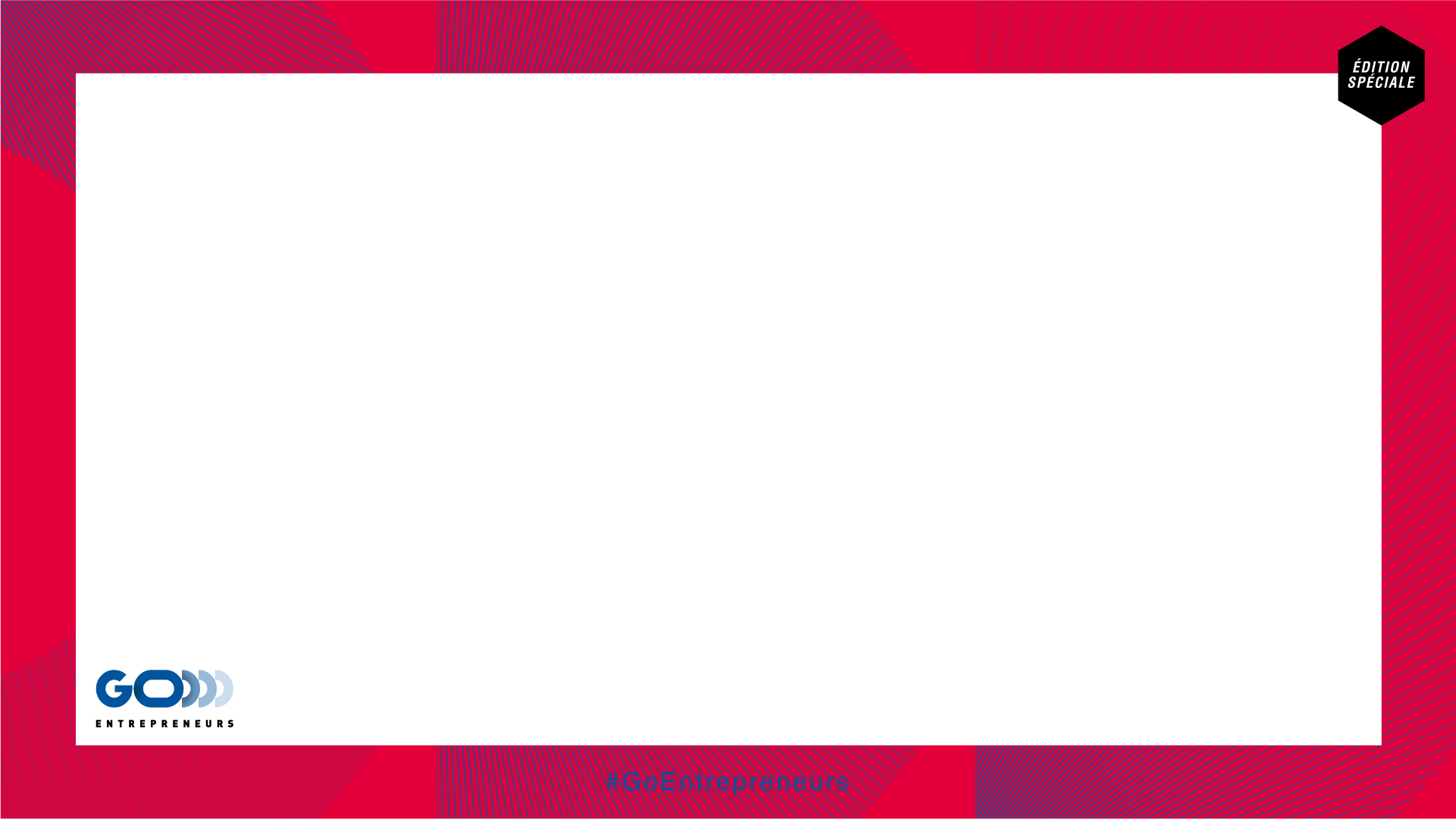 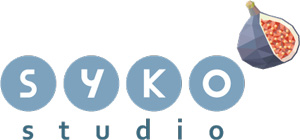 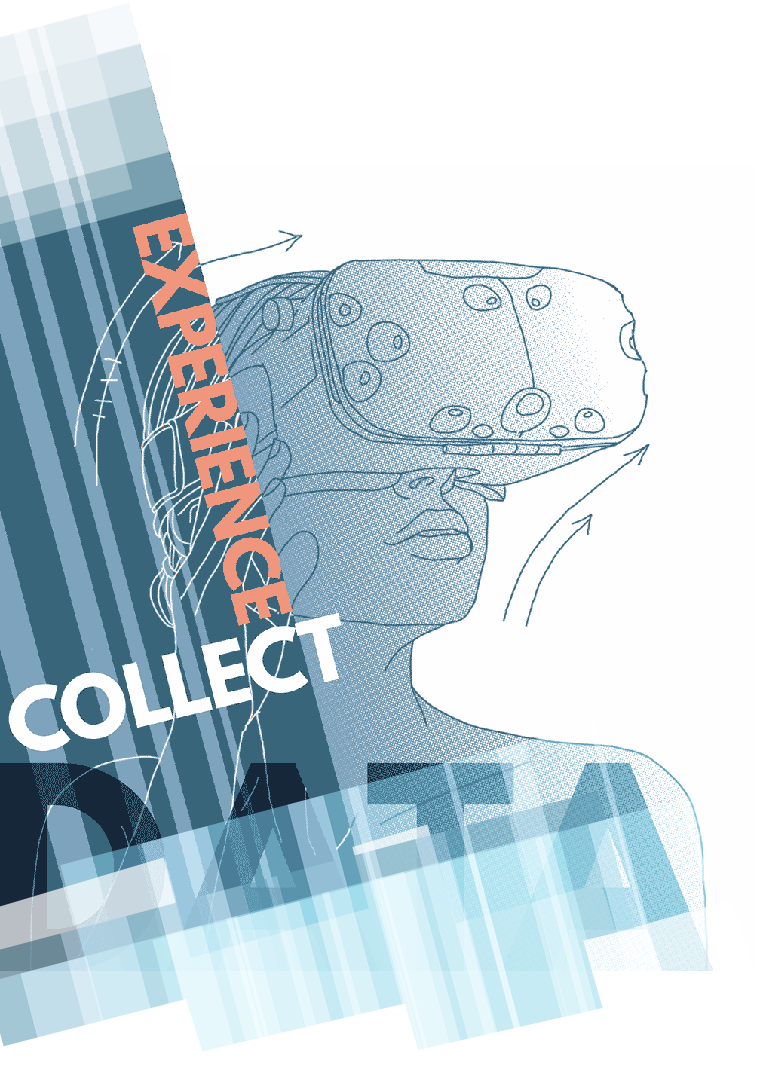 Pourquoi Poitiers en Nouvelle-Aquitaine?
SYKO studio FRANCE
 CONCEPTION & RÉALISATION 
DE PRODUITS DE FORMATION EXPÉRIENTIELLE
Un sentiment fort
d’accompagnement
Une proximité 
des institutions
Un écosystème 
qui se parle
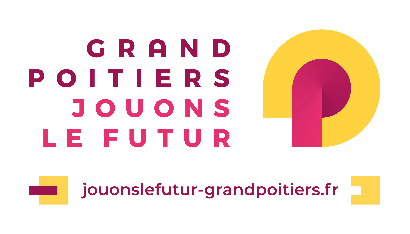 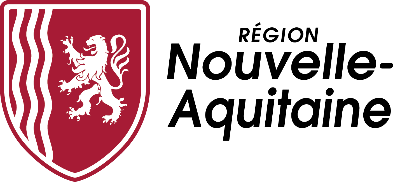 sykostudio.com
#neoptimiste
#JouonsLeFutur
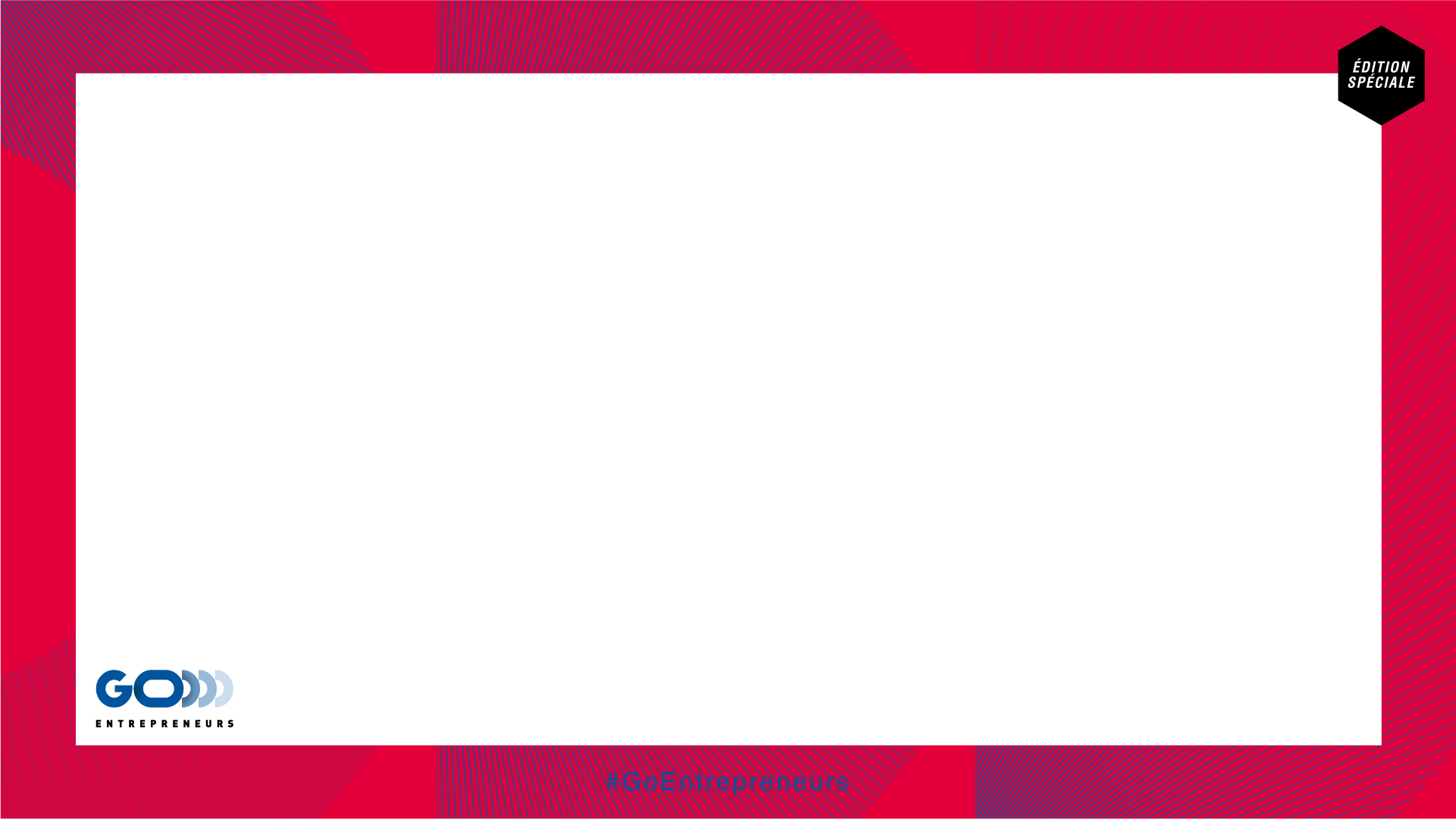 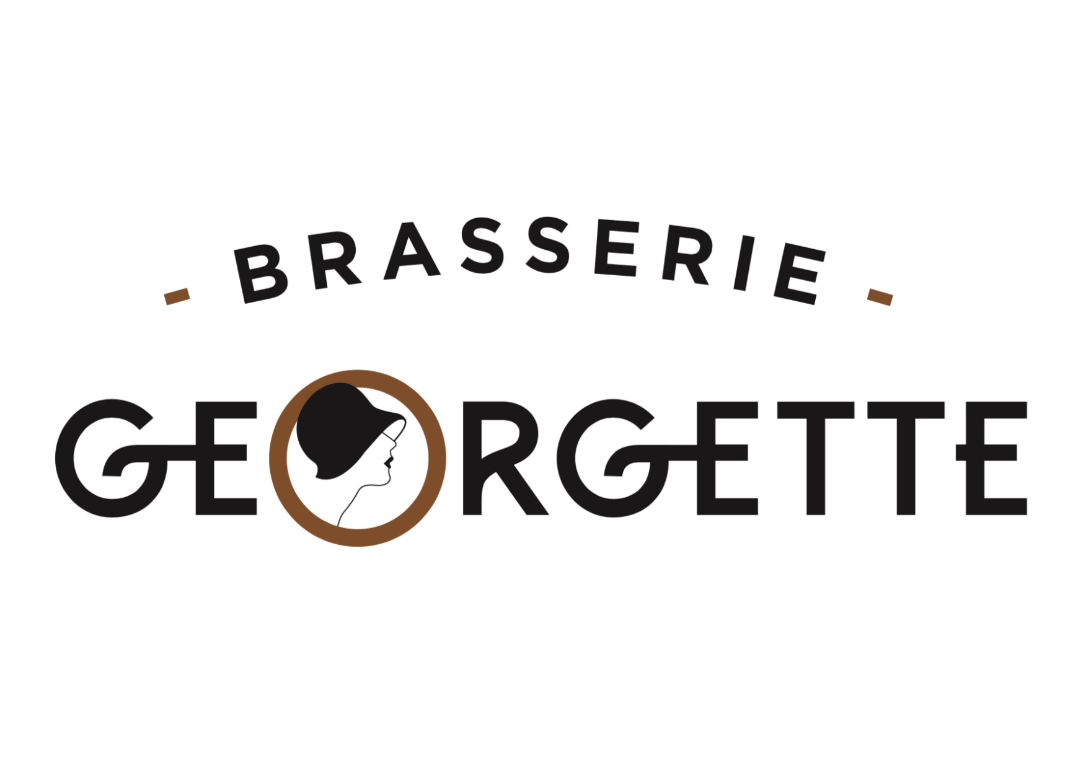 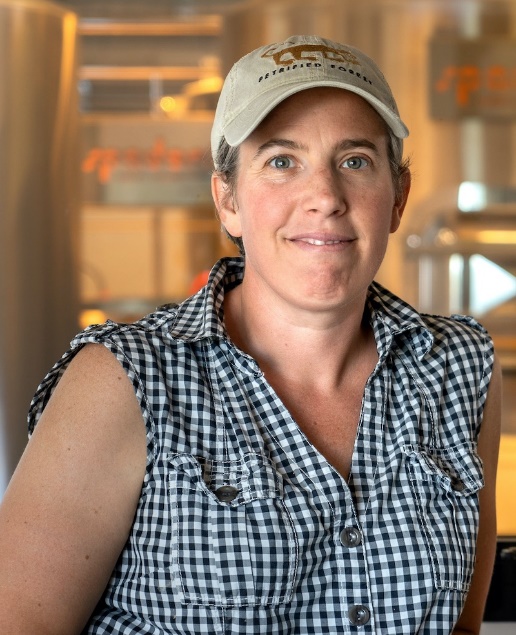 Pauline Mabit
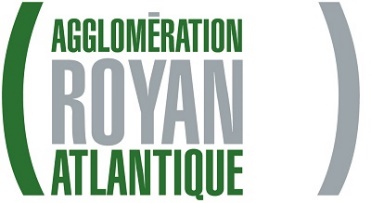 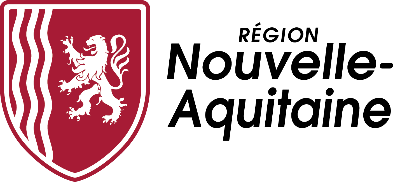 #neoptimiste
#RoyanAtlantique
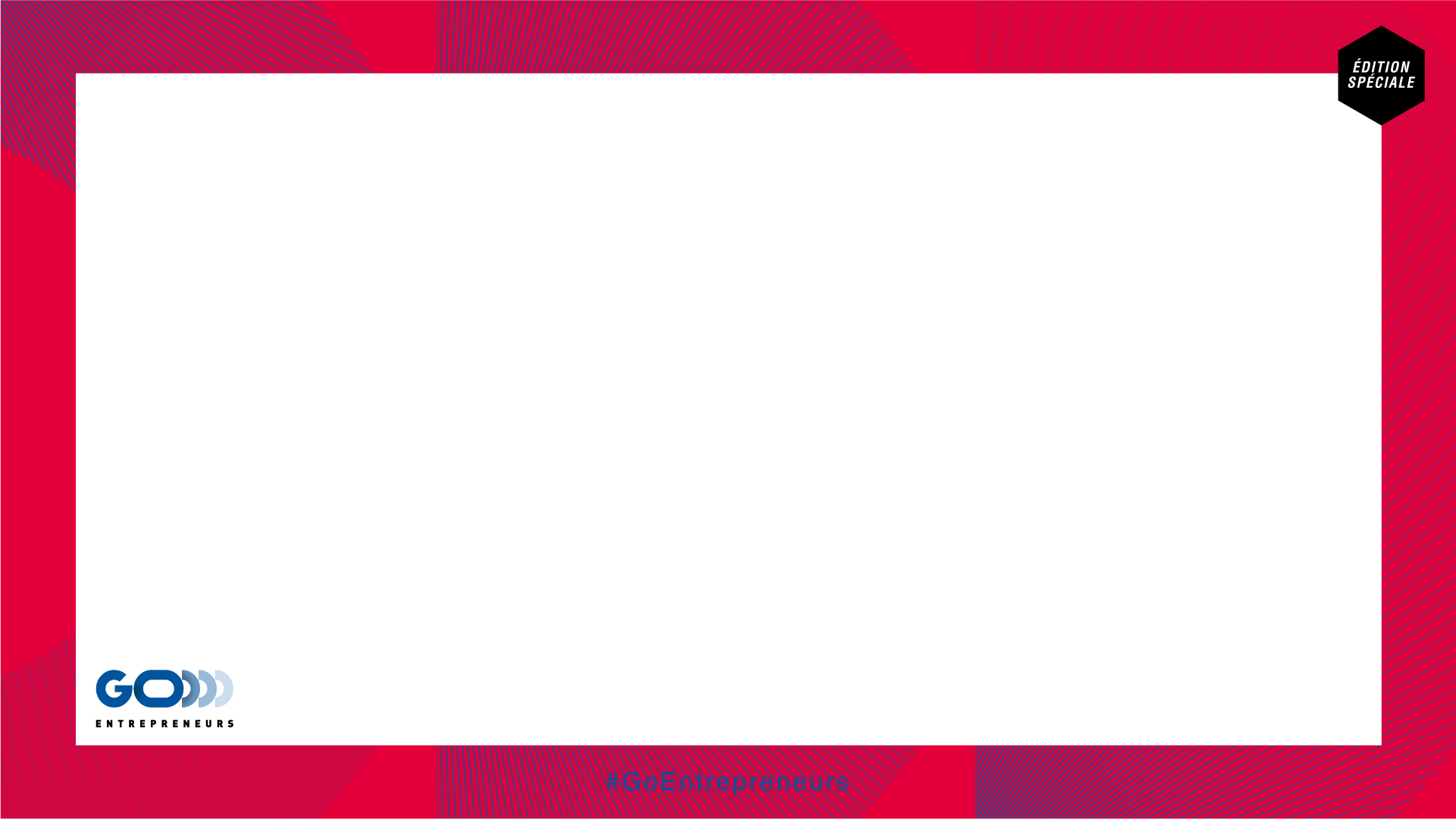 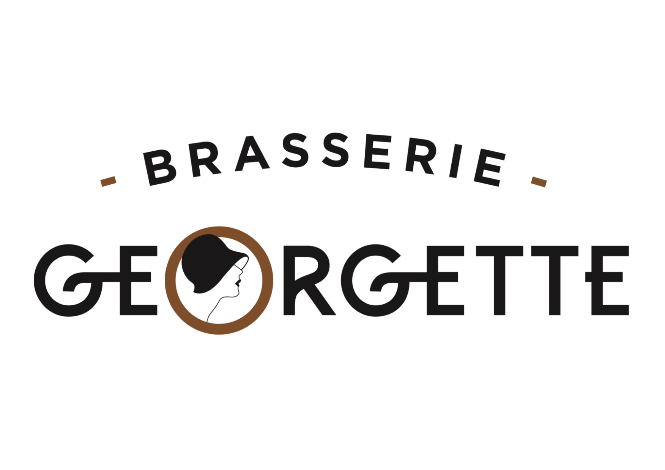 Pourquoi Royan en Nouvelle-Aquitaine?
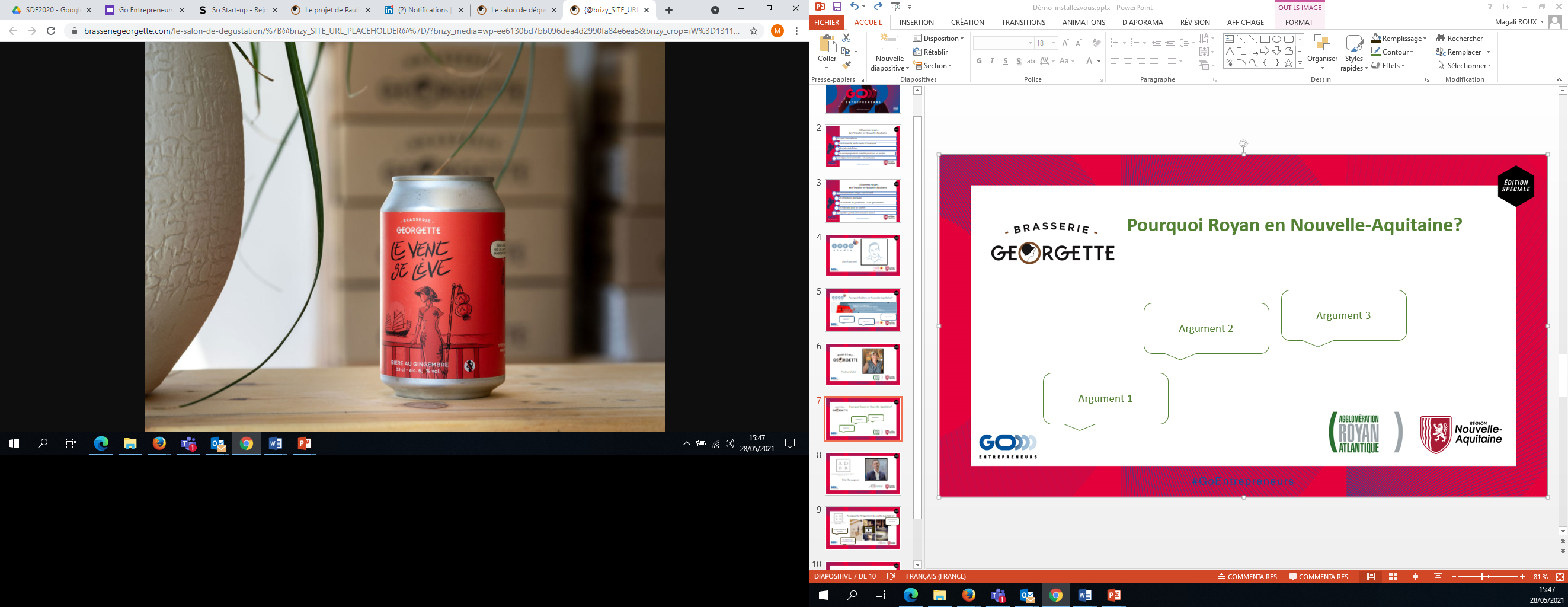 Un réseau d’accompagnement efficace
Des matières premières de qualité à proximité
Un lieu de vie privilégié entre mer et marées
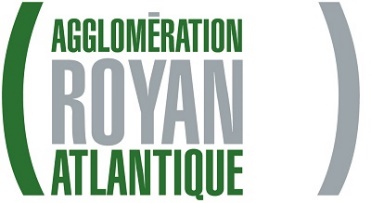 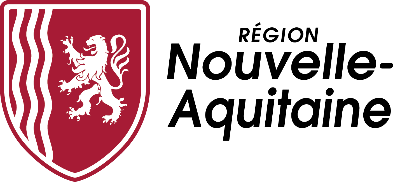 #neoptimiste
#RoyanAtlantique
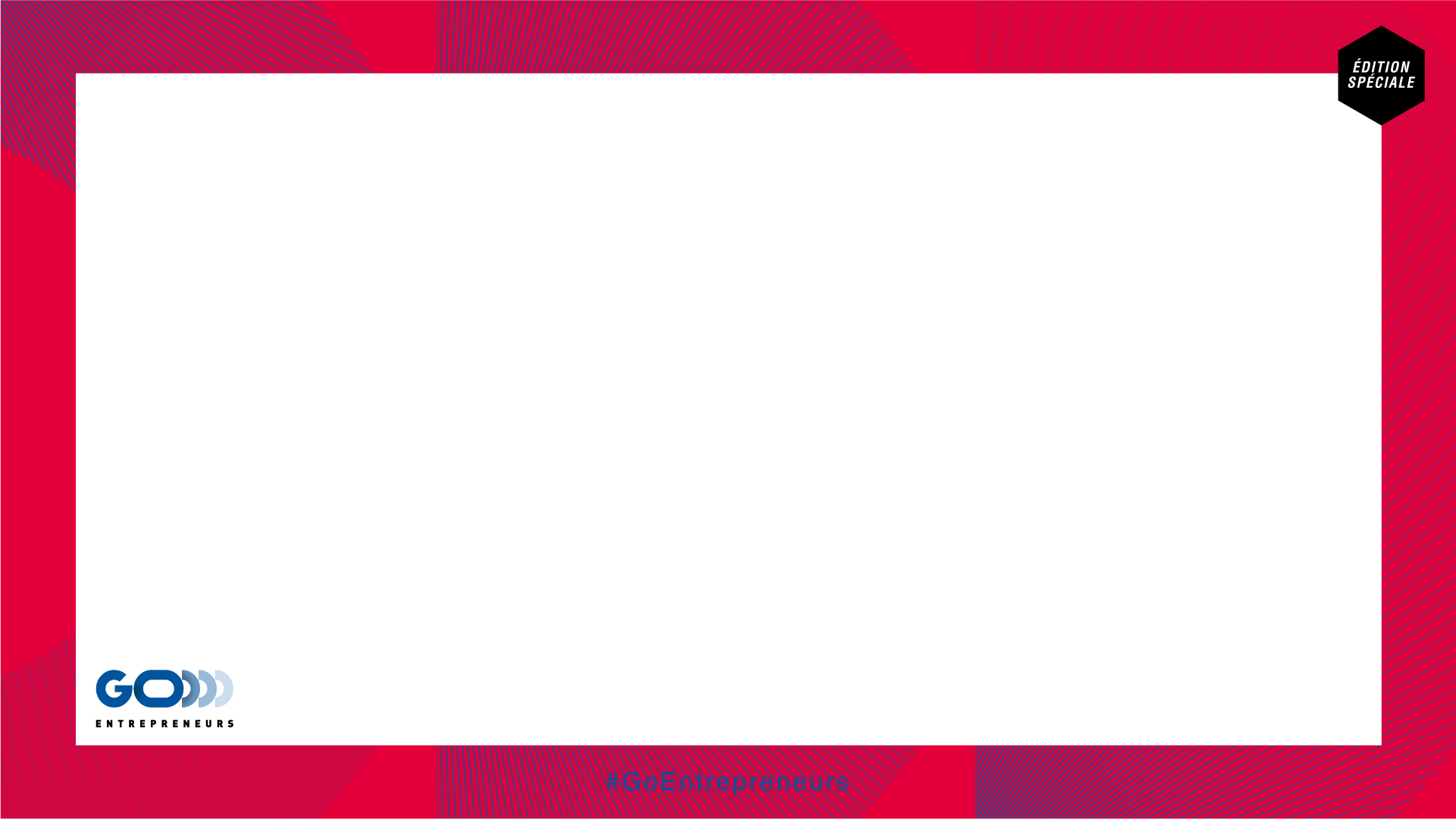 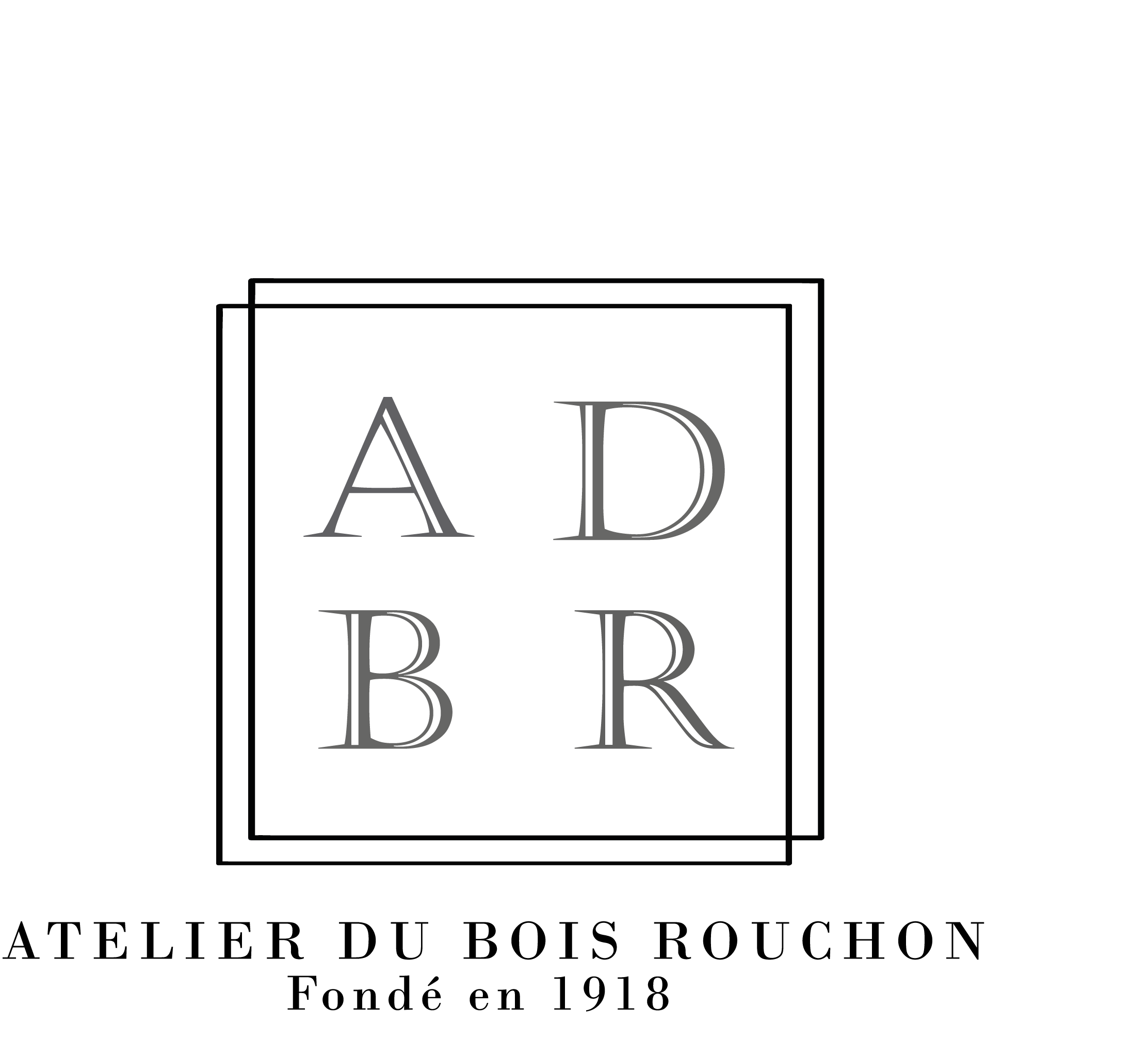 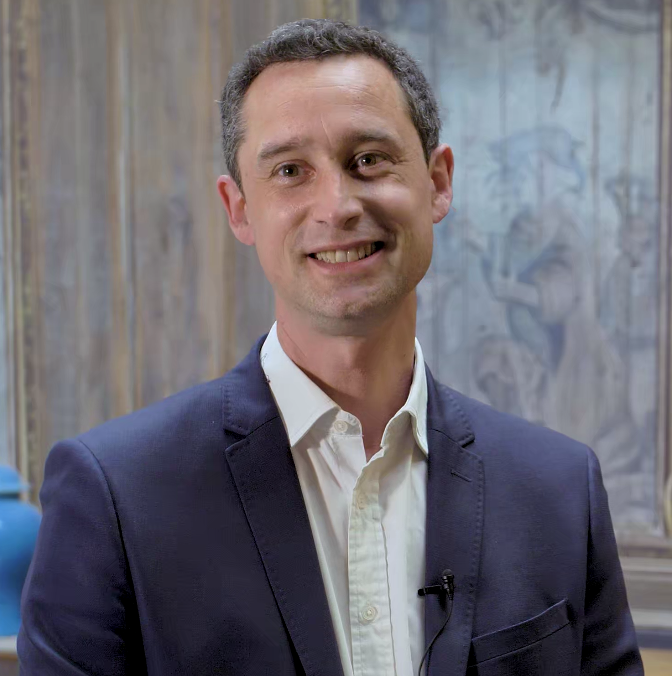 Eric Chassagnon
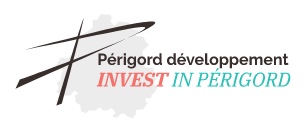 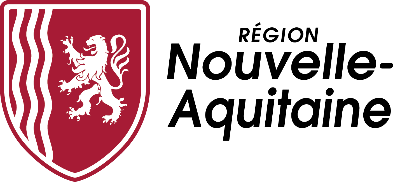 #neoptimiste
#Dordogne
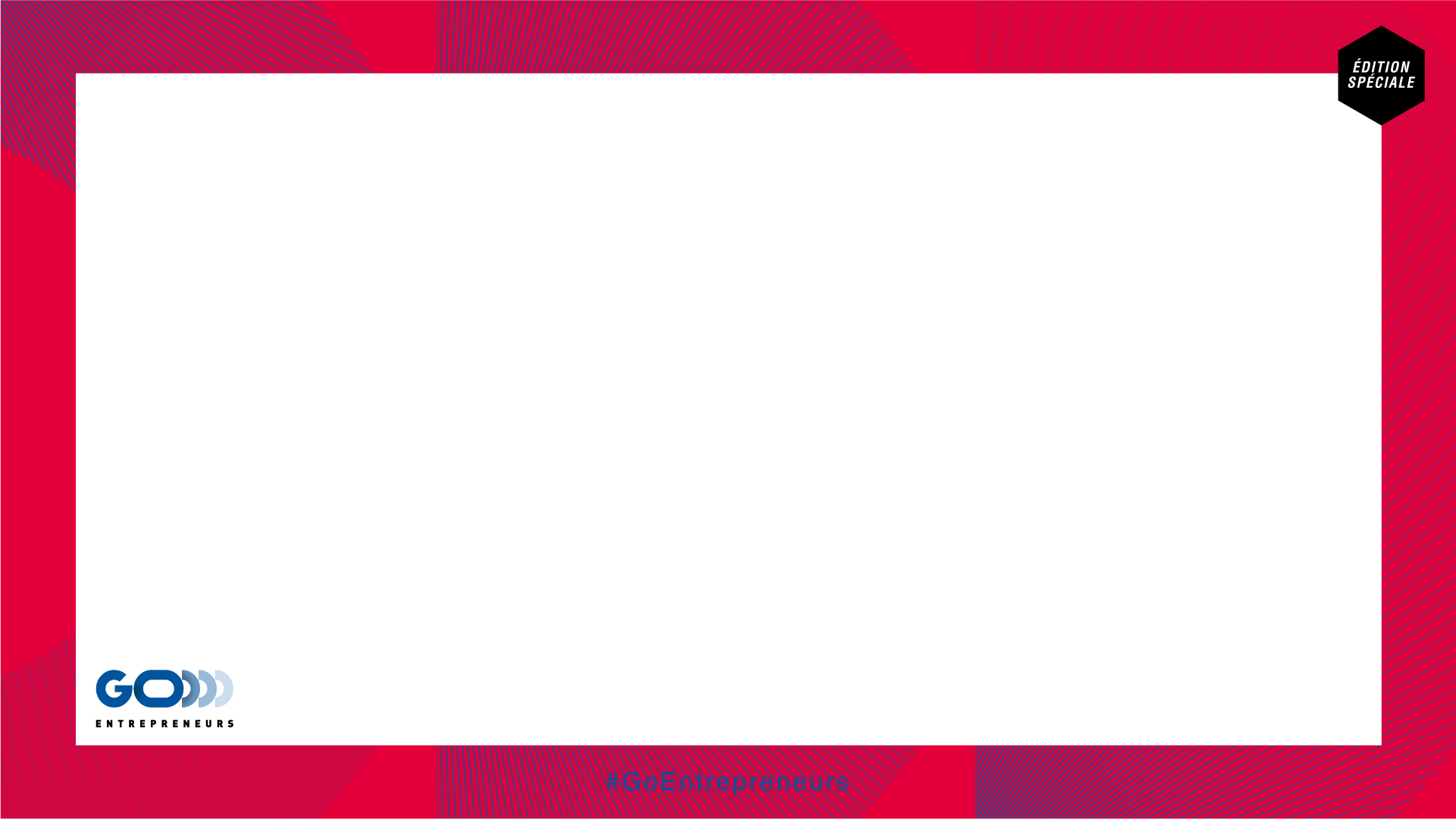 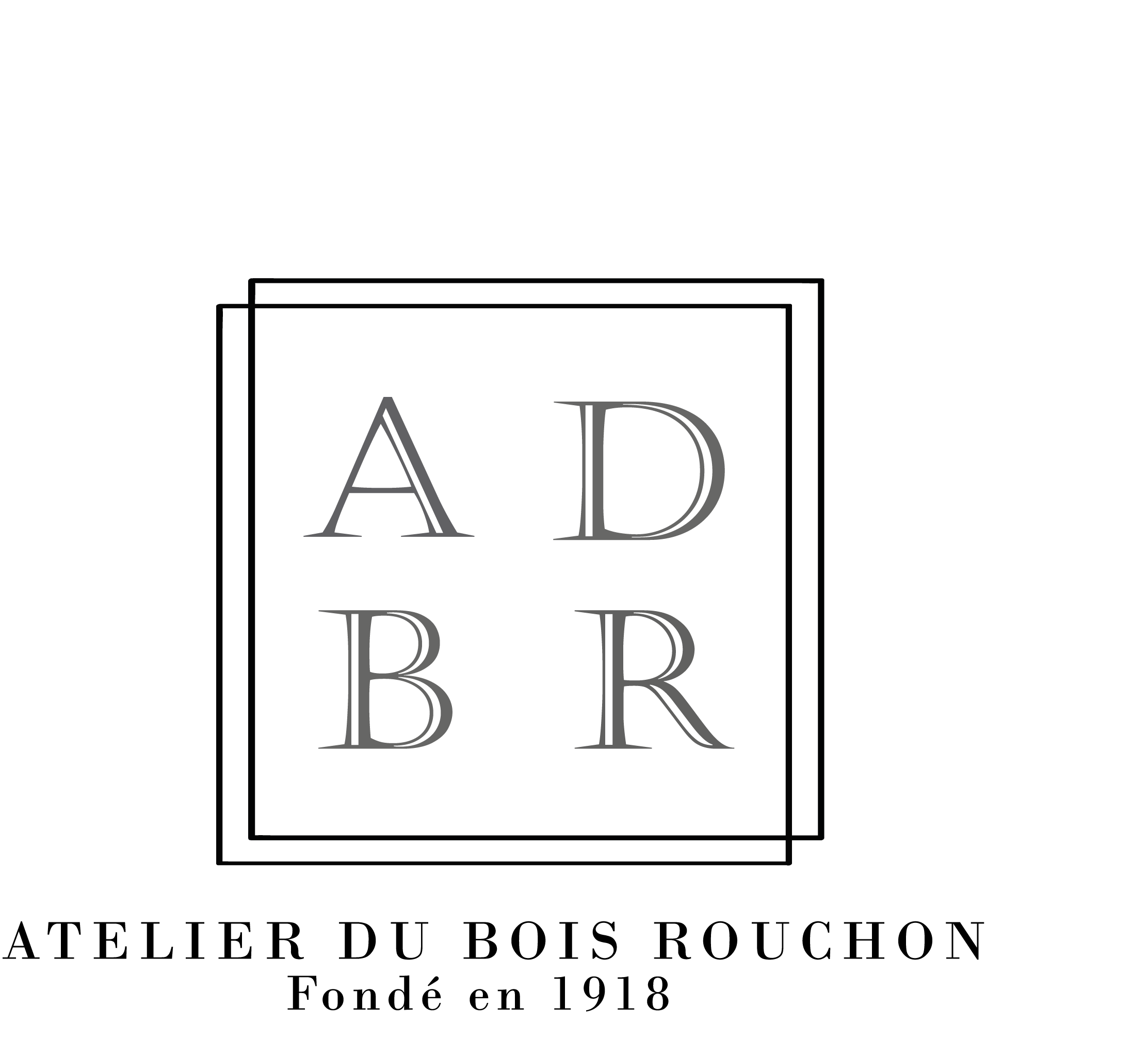 Pourquoi le Périgord en Nouvelle-Aquitaine?
Un écosystème structuré
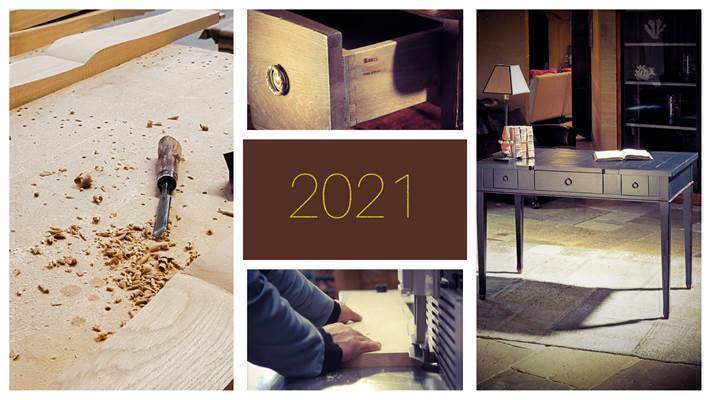 Interview de Monsieur Èric Chassagnon - YouTube
Un pays accessible et connecté
Des opportunités d’installation à bas prix
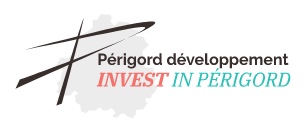 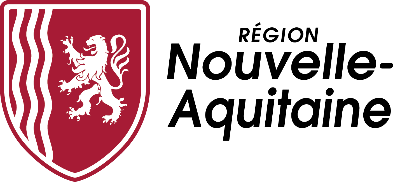 #neoptimiste
#Dordogne
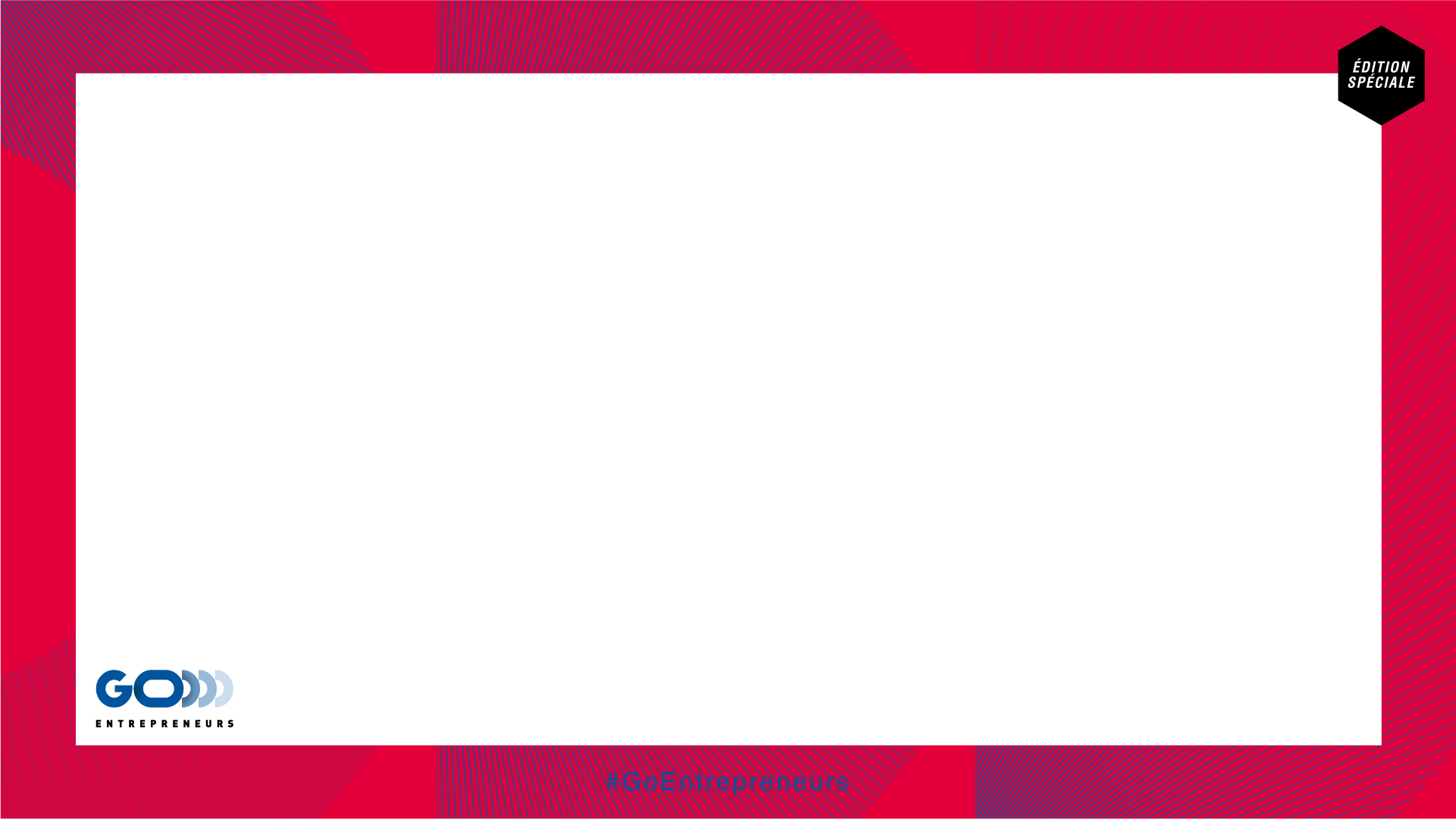 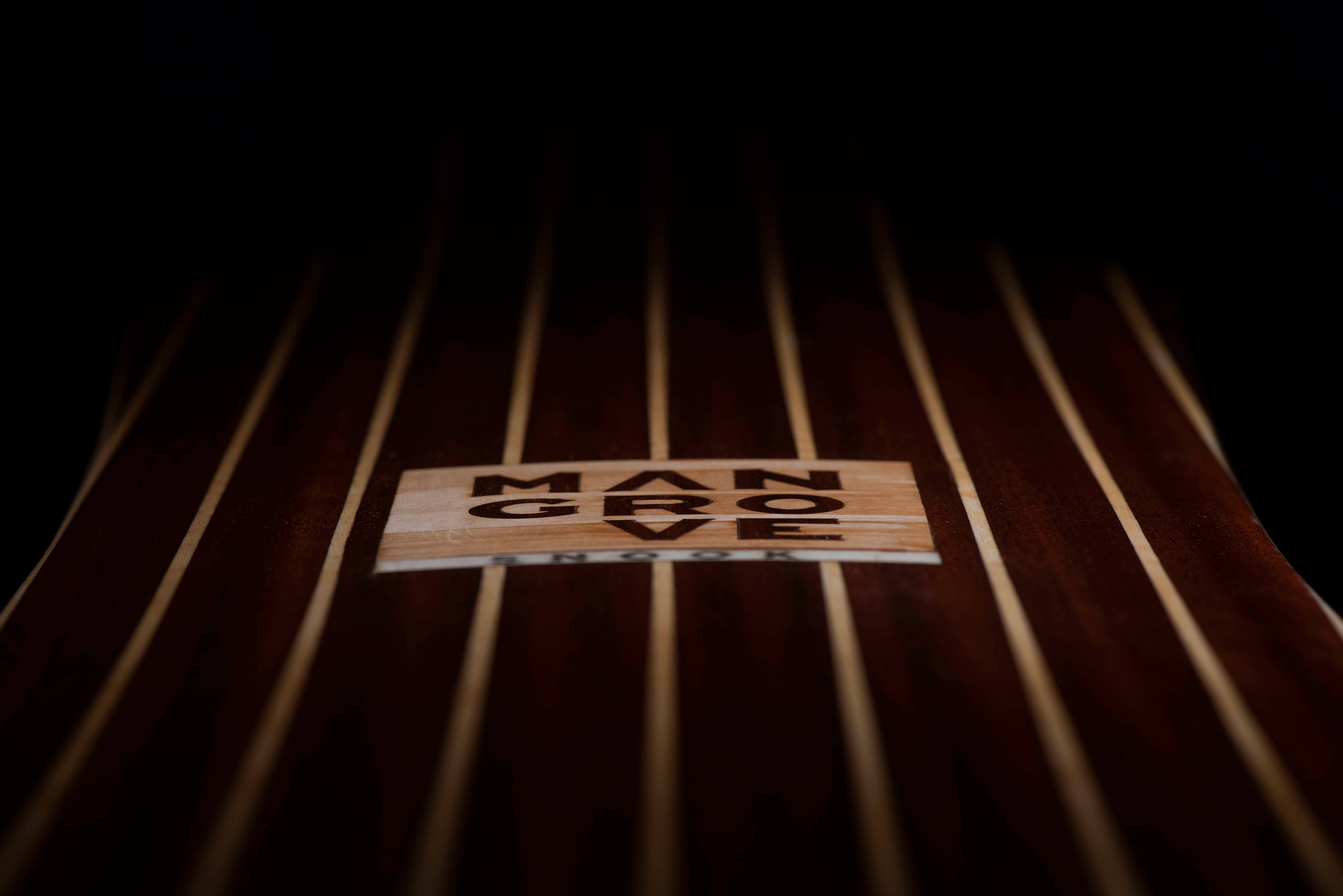 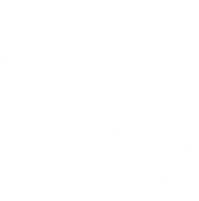 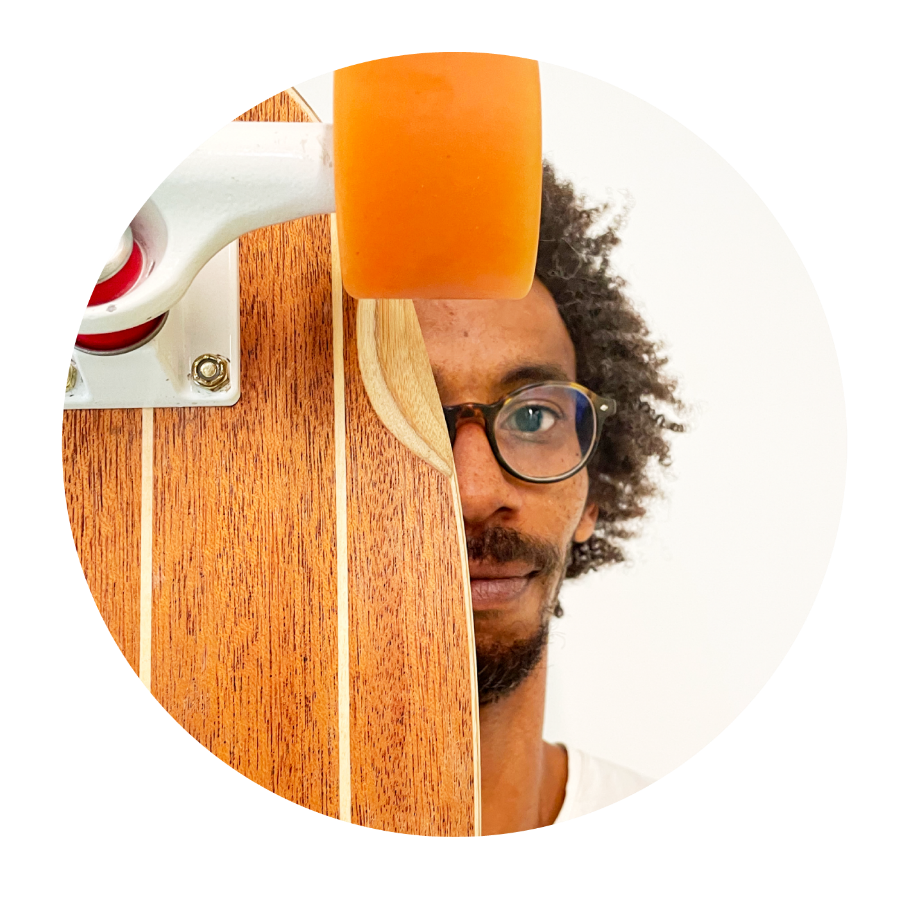 mangroveboards.fr
Frankétienne Fonsat
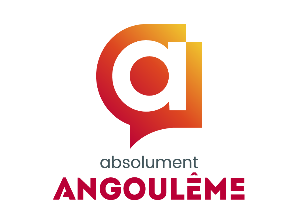 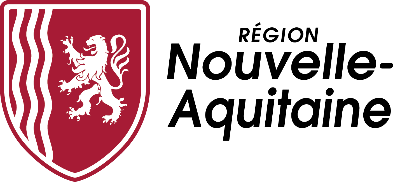 #neoptimiste
#absolumentangouleme
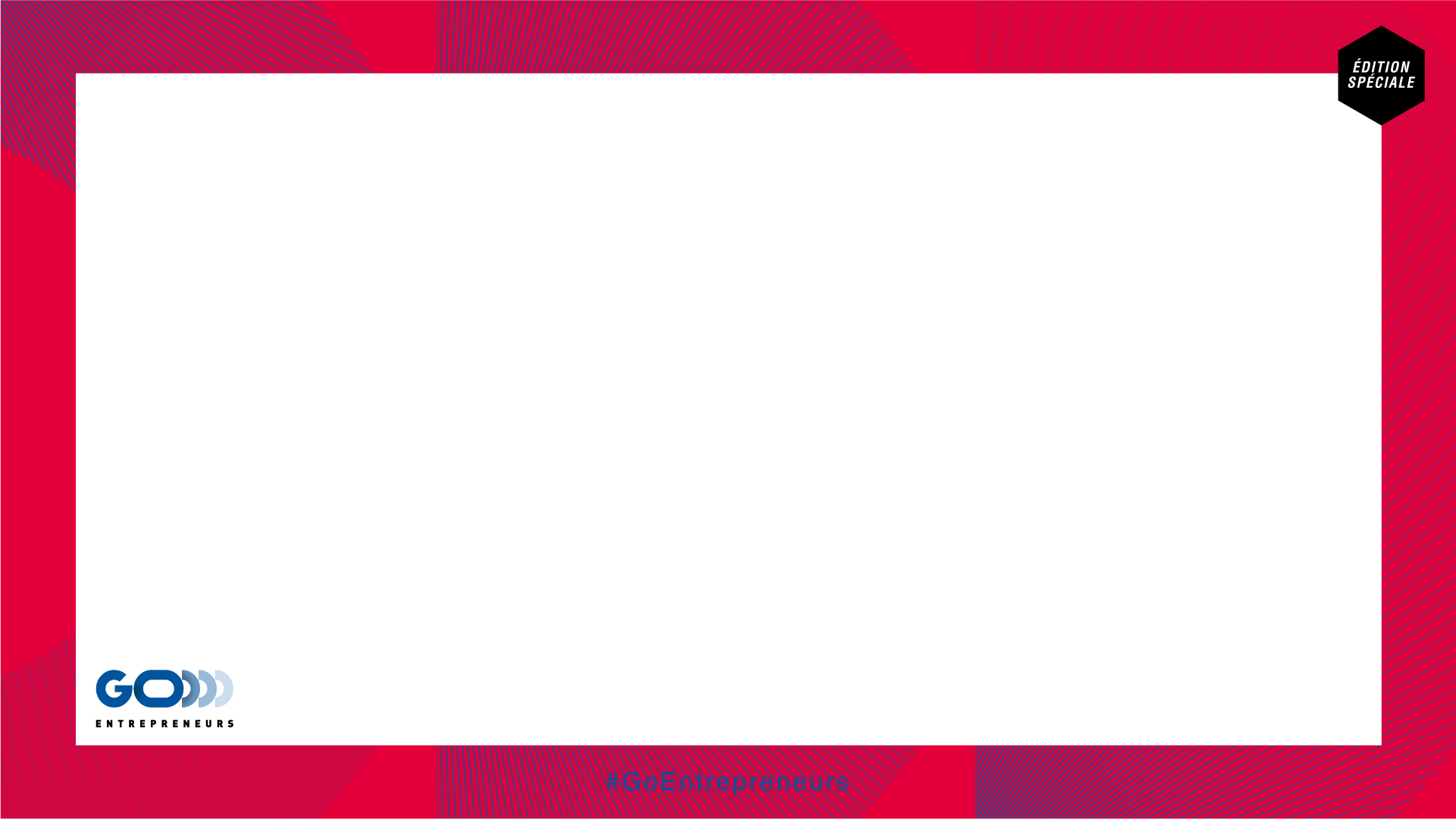 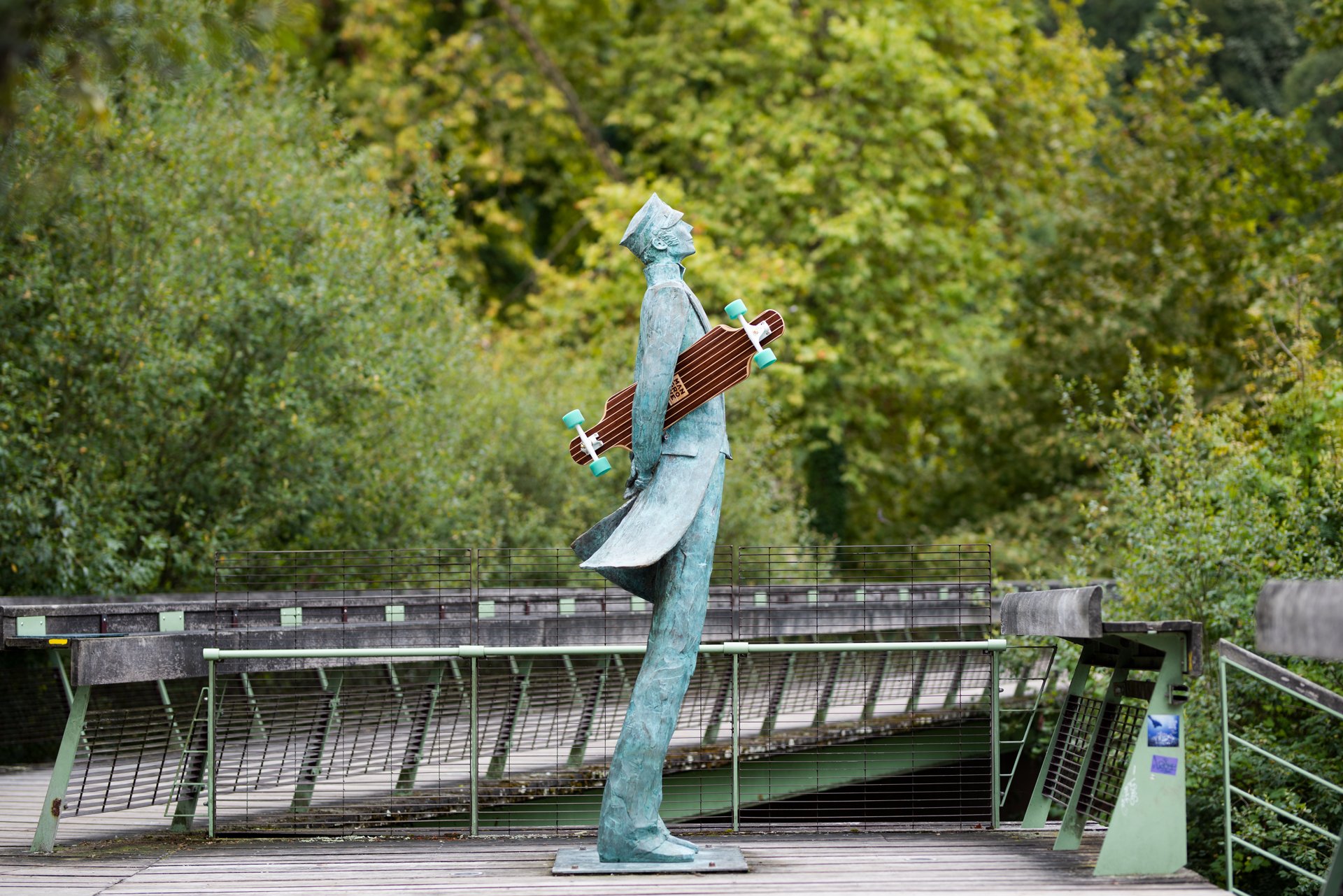 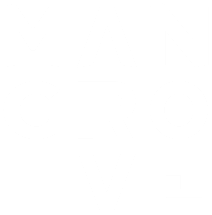 Pourquoi Angoulême en Nouvelle-Aquitaine?
Business
Facilités de transport
Cadre de vie
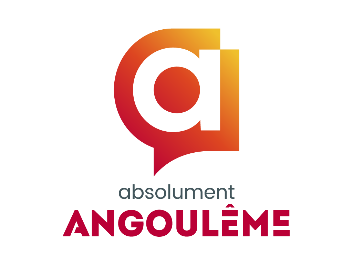 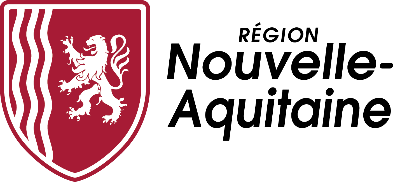 #neoptimiste
#absolumentangouleme